Using the 3 E’s for Purposeful Career Guidance
Jonathan Butler, Ma, RES
Career Coach
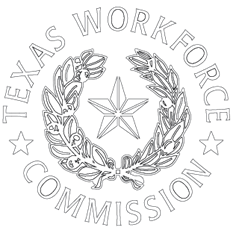 Defining Purpose
The determined, intentional pursuit of accomplishing professional and personal goals that will lead to finding meaning and intrinsic fulfillment. 
Found meaning enhances well-being, job satisfaction, and overall quality of life.
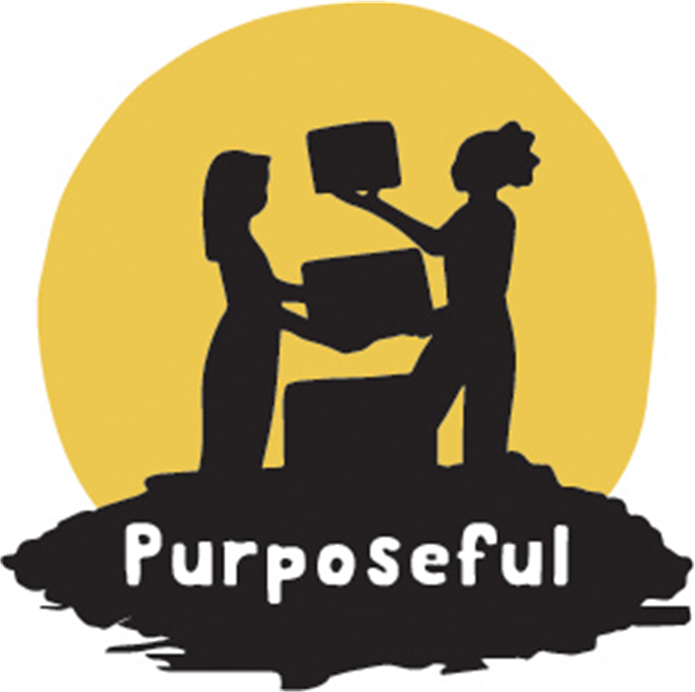 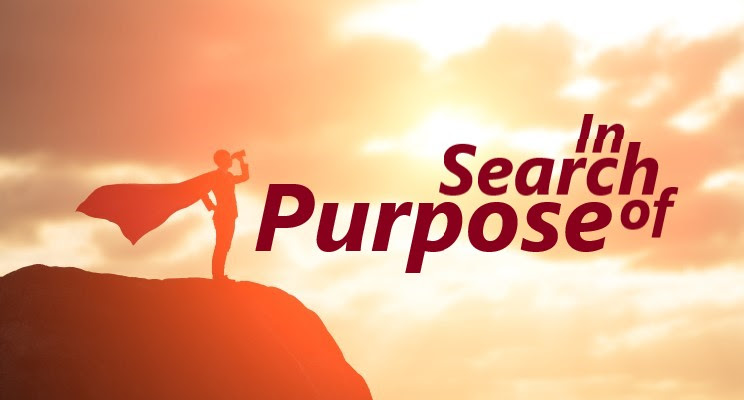 Finding purpose
Passion
Proficiency
Purpose Found
Barriers to Purposeful attainment: Low GRIT
Low GRIT
Low passion, unwilling to put forth effort, Low perseverance
Understand student/customer motivations (Identify Passion)
Setting SMART goals (Encourage effort)
Empower with autonomy (Enhance Perseverance)
Barriers to Purposeful attainment: No Discipline
No Discipline
The practice of training oneself to do something in a controlled, habitual way
Work through prioritizing and following through on commitments
Break down tasks, goals into smaller, simpler steps
Requires patience and deliberate practice
Barriers to Purposeful attainment:  YOU!
(Parents, teachers, social workers, counselors)
Low expectations lead to low student performance and achievement. Believe in human potential!
Consider Individual Differences. One size does not fit all!
CAN do vs. CAN’T do list. Strength's assessments
Normalize failure and problem solve strategies to overcome them
Presentation Highlights
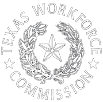 Examine: examine themselves, their interests, skills, and abilities
Explore and Equip: Tools & resources to explore careers & educational opportunities.
Execute: Turning Plans into action. Where are the jobs??
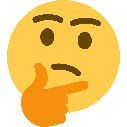 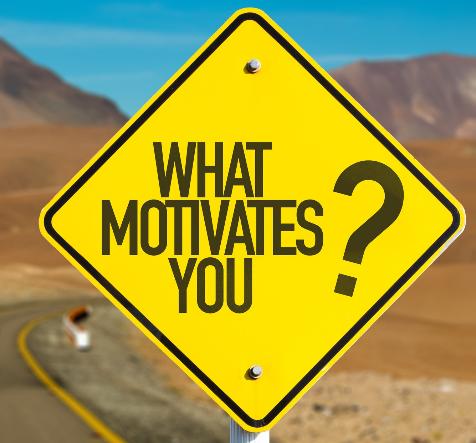 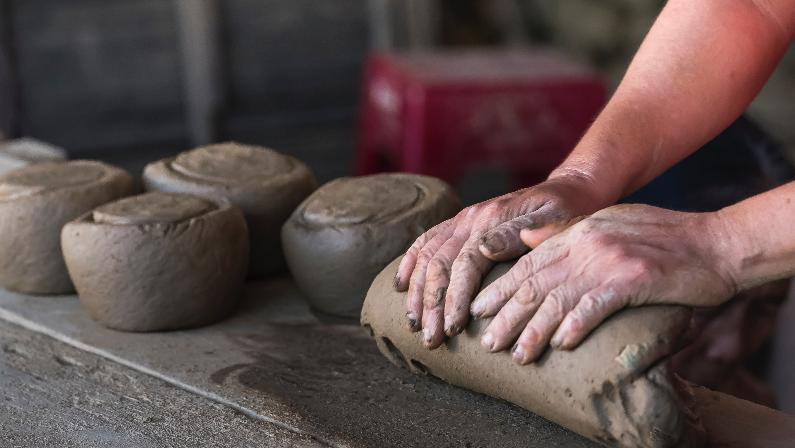 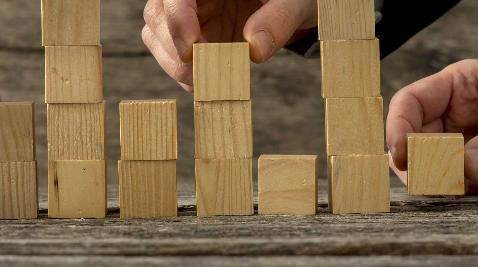 Examine
Creating, or reinventing your Future self
World and U.S. Total Population
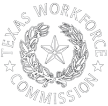 8.0 Billion- World Population 

335.8 Million United States Population 

(United Nations, 2022)
Career Exploration Begins With You
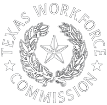 INCREASE Self-Awareness:

Experiential learning

Informational Interviews

Assessments (career interests, personality, ability, etc.)
Holland Code RIASEC Assessment
Texas Career Check
My Next Move
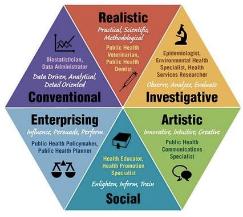 Personality Assessments
Enneagram Personality
HumanMetrics Personality
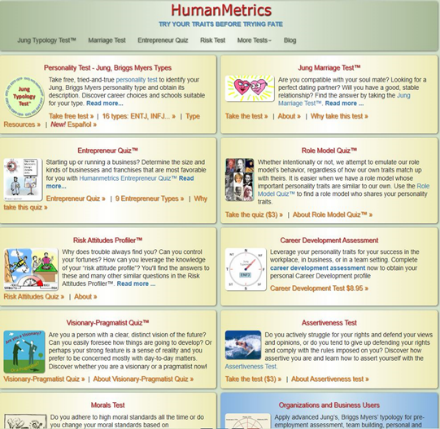 Career Aptitude Assessments
What Career is Right for Me?
Rasmussen University Career Aptitude
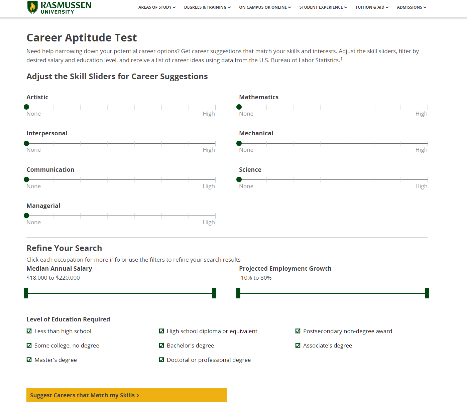 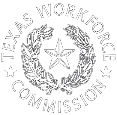 Focus on the Customer
What is the customer interested in? What are they good at? What are their limitations?
Does their career goal require post-secondary training and education? If so, how can they get there?
Will their career goal require them to relocate to pursue training? Or secure employment?
What resources can the customer access within their communities?
(True or False) People need to go to either the military, or college to be successful and find a good paying job. 
(FALSE)
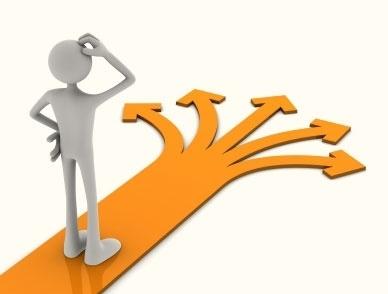 Explore & Equip
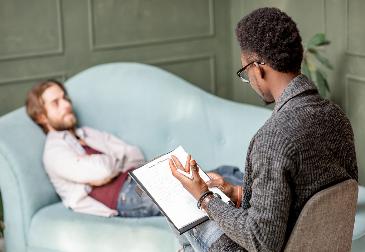 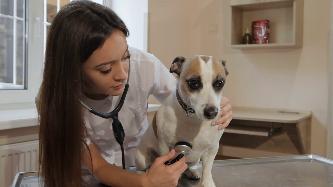 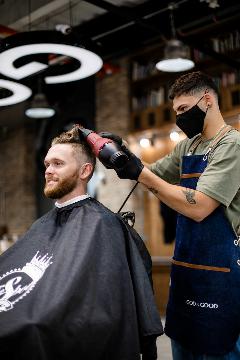 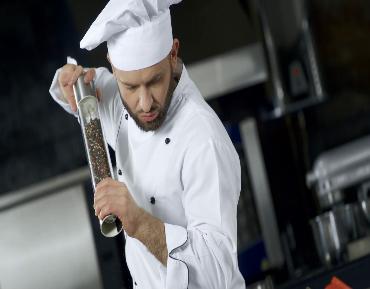 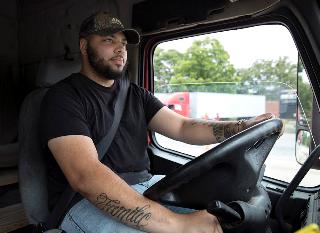 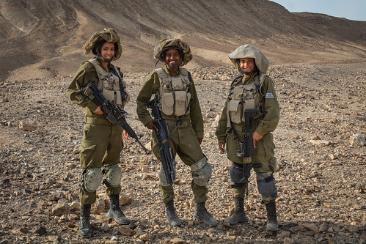 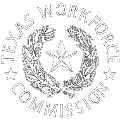 Purposeful Careers
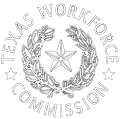 The Great Debate
JOBS			         Careers
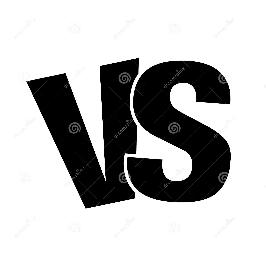 Is there really a difference?
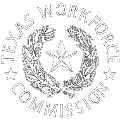 Some Considerations
CAREERS
JOBS
A position you choose to do, to fulfill one’s purpose
Longevity
Personal investment of time and energy to achieve goals
Often requires specialized training
Primary goal: Expertise or personal fulfillment
Usually a position you “have” to do for survival
Short-term, position for “right now”
A cycle of turnover
Often available with little to no experience
Primary goal: Earn Money
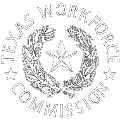 SAME Mission, New Site!
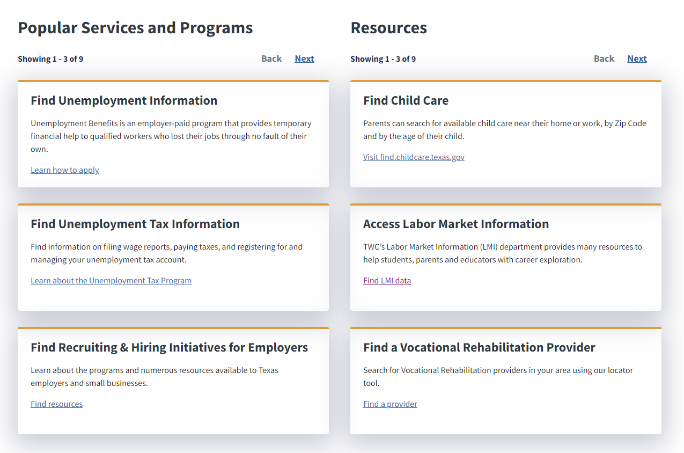 TWC.TEXAS.GOV
Career Exploration Tools & Resources
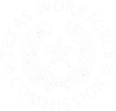 Use them with your Customers
Texas Reality Check
Texas Reality Check
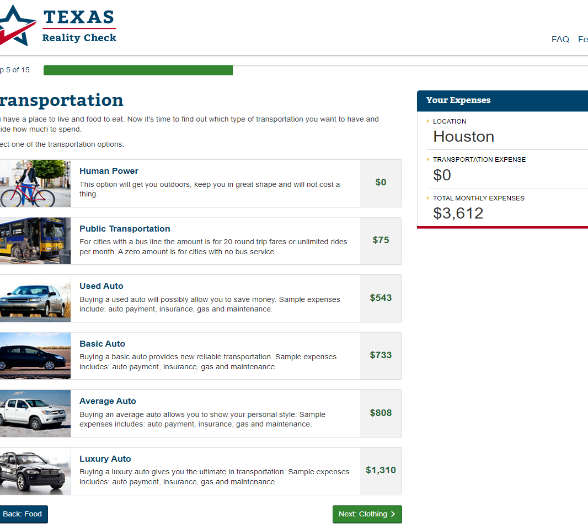 Texas Reality Check
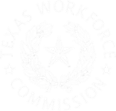 Texas Career Check
Occupational Trends (TEXAS)
Occupation Summary
Occupation Summary: Knowledge Areas
Occupation Summary: Skills
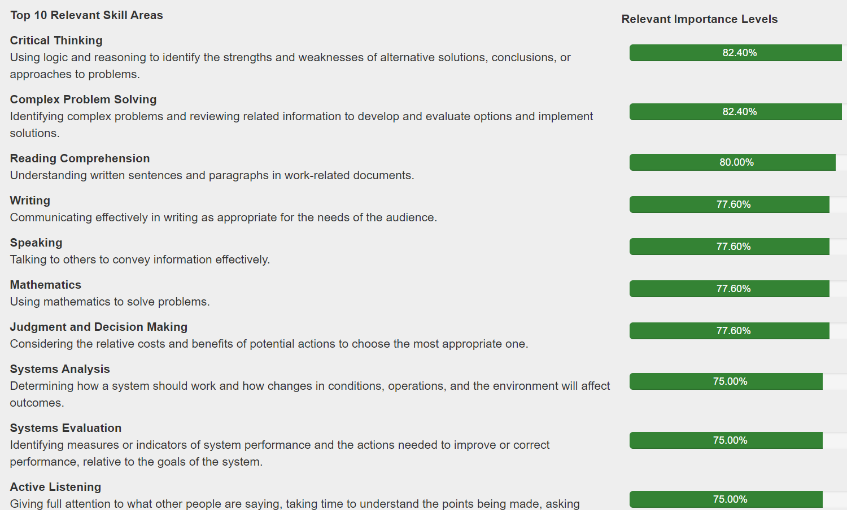 Occupation Summary: Abilities
Post-Secondary Option: Apprenticeships
Combining On-the-job training and classroom work with Mentorship
Earn college credits and certifications
800,000 apprenticeships secured nationally
$77,000 Average Starting Salary
93% Employee Retention
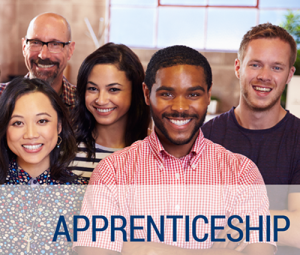 Alternative Post-Secondary Options
Employer Tuition Assistance Programs
Workforce Training Programs
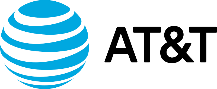 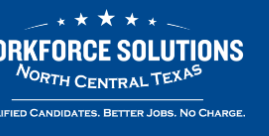 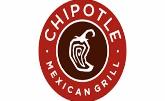 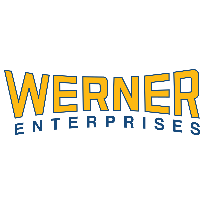 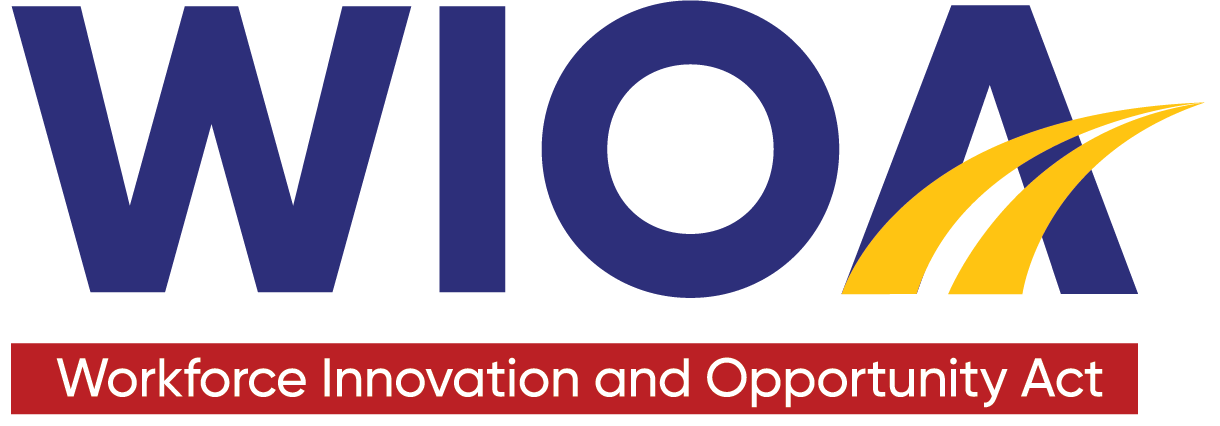 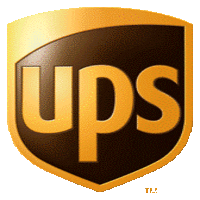 *Not an advertisement for companies displayed
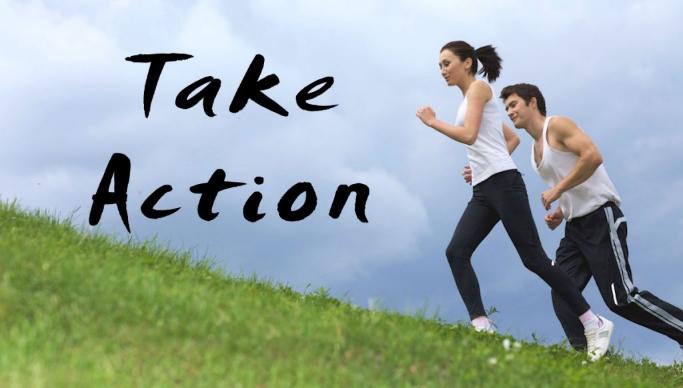 Think!       Plan!                           Execute!
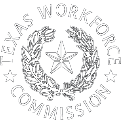 Texas Workforce Commission
To promote and support a workforce system that creates value and offers employers, families, individuals, and communities the opportunity to achieve and sustain economic prosperity.
      TWC is designed to:
	Support and strengthen our workforce system
	Serve people in the State of Texas
	Provide opportunities to reach careers that will provide a sustainable income

Collaboration & Coordination with our Workforce Partners
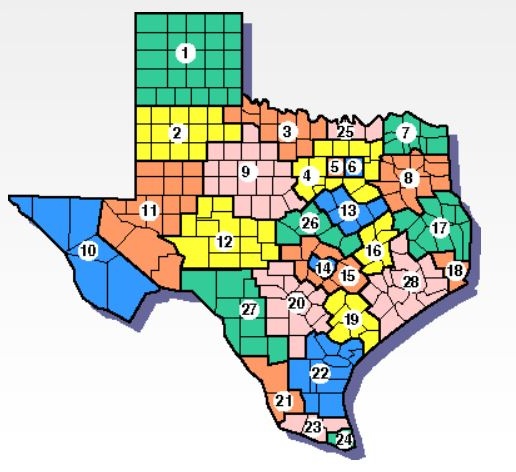 Workforce Solutions Boards and Partners
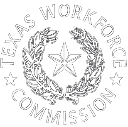 Workforce Solutions Offices
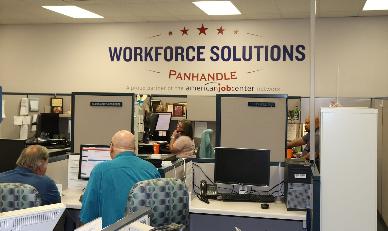 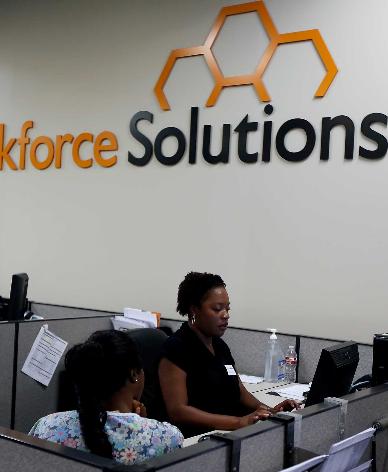 Resource Center
Employment Specialists
Free Workshops (In-person & Virtual)
Access to Job Fairs
Case Management Services
Region-specific programs for job seekers
WFS Offices available throughout the State
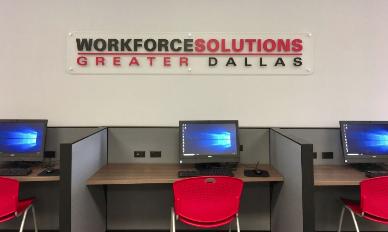 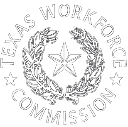 Adult Education Literacy (AEL)
Serves job seekers that are 16 or older
Serves ESL job seekers
Provide free English, math, reading, and writing classes
Gain access to resources such as tutors
Assistance in overcoming barriers to employment
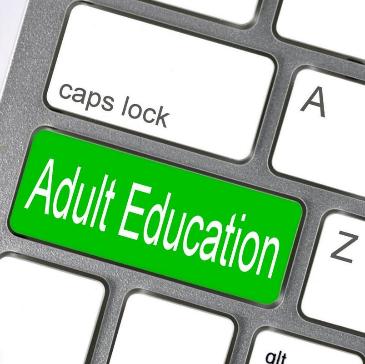 This Photo by Unknown Author is licensed under CC BY-SA
Special Populations
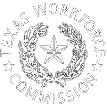 Foster Youth Texas College Tuition & Fee Waiver & The Education/ Training Voucher
Vocational Rehabilitation Services
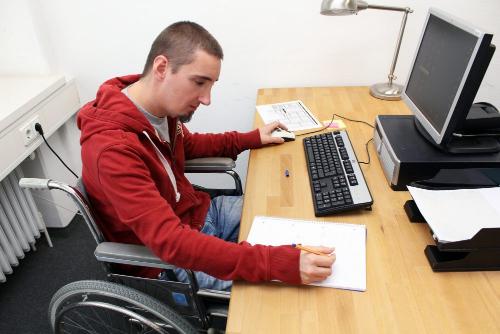 Job Readiness Training Modules & Cert. of Completion
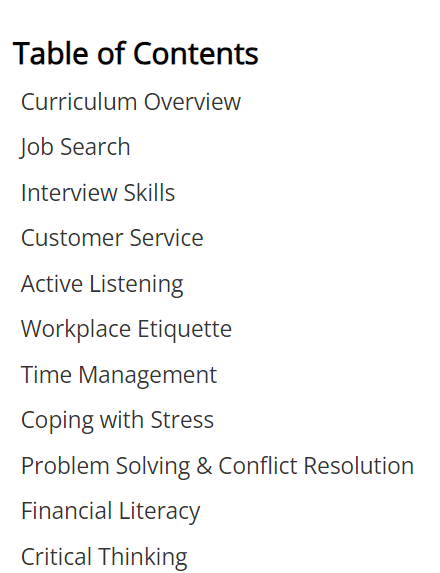 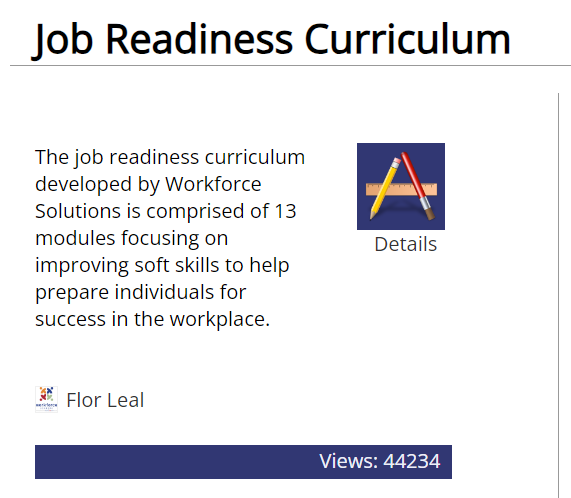 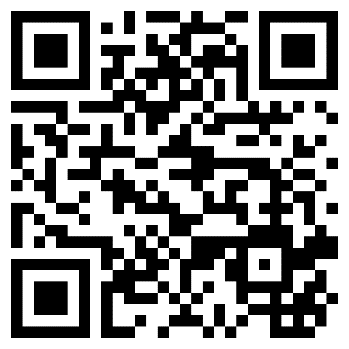 https://www.livebinders.com/play/play?id=2172994
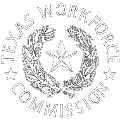 Where Can You Find Jobs?
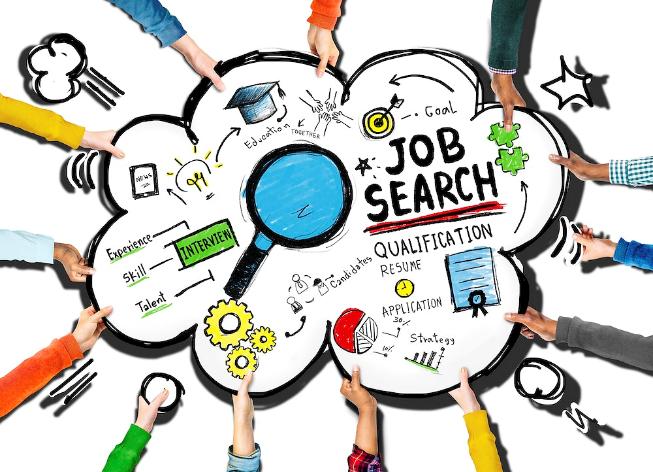 1. Networking/Social Networking
2. Referrals
3. Job Fairs
4. Company Websites
5. Cold Calling
6. Headhunters/Recruiters
7. Temp Agencies
8. Creative Tactics
9. Job Search Websites
WorkinTexas.com
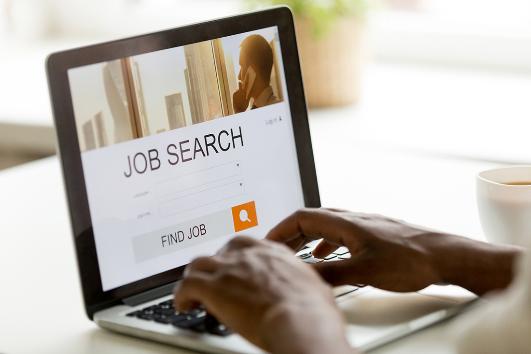 Search for and apply for jobs
 Translated into Spanish
 More secure than other job search websites
 Employers find YOU!
 Resume Builder and feedback
 Access to local resources and workshops
 Access to real-time, Texas labor market data
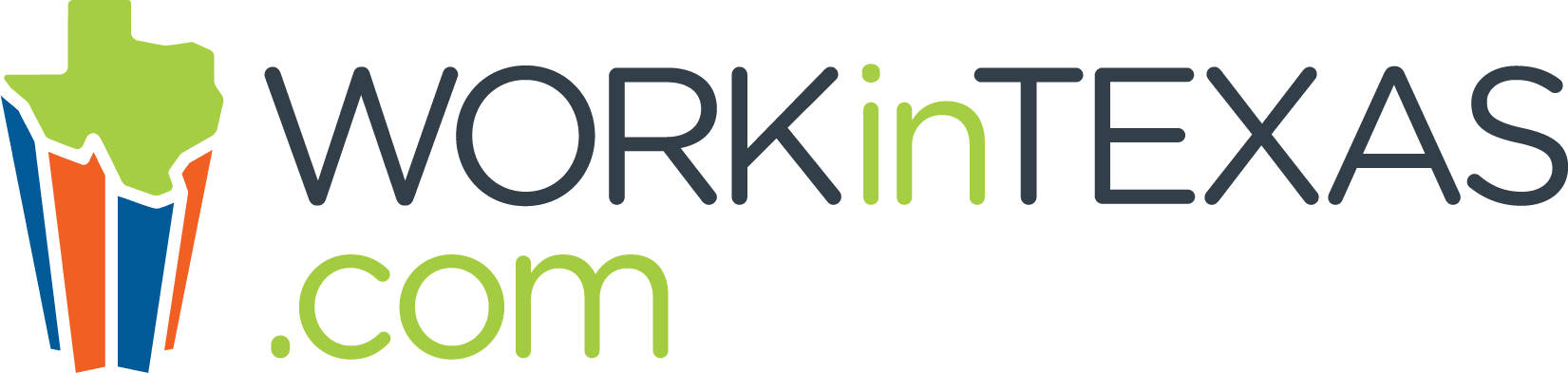 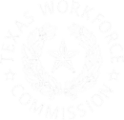 Access to Additional Resources
Career Information Hotline
24/7 automated line
Get career or college information
3 careers
3 colleges/universities
Can call more than once
Anyone can call
Counselor Packets
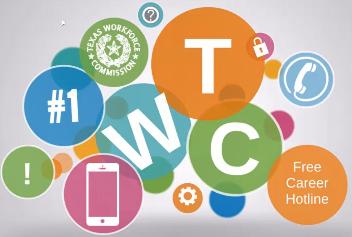 1-800-822-PLAN (7526)
“Your work is going to fill a large part of your life, and the only way to truly be satisfied is to do what you believe is great work. And the only way to do great work is to Love what you do”- Steve Jobs
Contact Information
Jonathan E. Butler, MA, RES
Jonathan.butler@twc.texas.gov
Mobile: 737.266.1326

Workforce Development Division
Texas Workforce Commission
careerinformation@twc.texas.gov
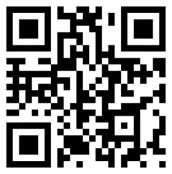 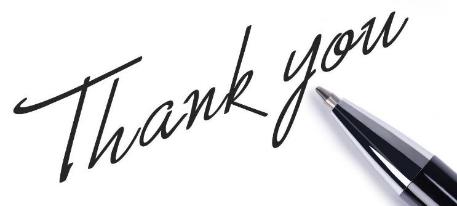